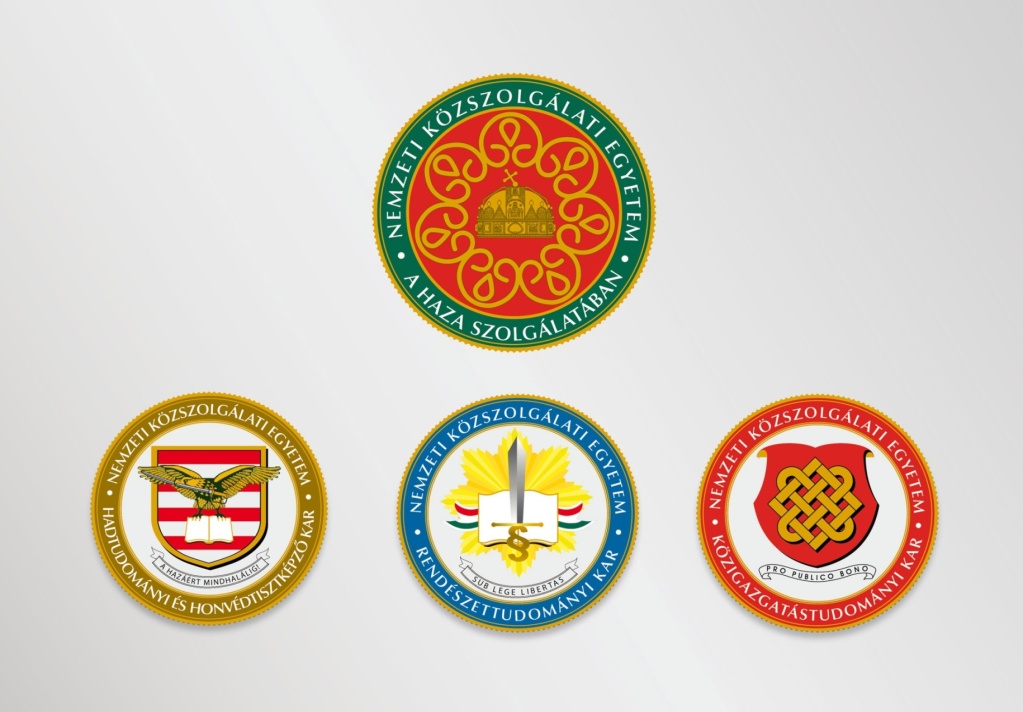 Az Európai Unió közjogi alapjai
Immunitás, felelősség
2018/19. tavaszi szemeszter

Szegedi László

NKE-ÁKK/NETK
[Speaker Notes: Vizsgatípus
Felkészítő tanfolyamon résztvevők száma
Felkészítő csoportok száma
Vizsgára jelentkezettek száma
Vizsgán megjelentek
Sikeres vizsgát tett tisztviselők száma
vizsgacsoportok száma
Titkos ügykezelői alapvizsga
152
8
159
159
136
8
Ügykezelői alapvizsga
0
0
0
0
0
0
Közigazgatási alapvizsga
531
 30
586
581
526
30
Közigazgatási szakvizsga
364 
 3
 405
387 
341 
21 
összesen
 1047
 41
 1150
 1127
1003 
59]
IMMUNITÁS ÉS MENTESSÉGEK
Jogalanyiság dimenziói
Magánjogi jogalanyiság:
- Tagállamok belső jogrendje alapján jogok és kötelezettségek alanya lehet szupranacionális szereplő
Integrációs jogalanyiság
- EU-n belüli intézményi és szervi viszonyok szempontjából vett jogalanyiság
Nemzetközi jogalanyiság
- Nemzetközi szervezetek és harmadik államok viszonyában vett jogalanyiság
Szupranacionális jogalanyiság?
Euratom+ESZAK+EGK jogi személyisége?
Fúziós Szerződéssel Közösségekként egyesíti
Costa-ENEL (EuB): jogi személyiséggel bíró, jogképes, nemzetközi képviseleti joggal bíró EK
ERTA (EuB): Közösség köthet nemzetközi szerződést olyan tárgykörben, amelynek belső aspektusának szabályozására felhatalmazta a Szerződés
Maastricht EU létrejön, de nem önálló jogalany
Lisszaboni Szerződéssel EU önálló jogalany, Euratom?
Védőklauzula tagállamok felé
LSz. Után is

24. Nyilatkozat az Európai Unió jogi személyiségéről:
A Konferencia megerősíti, hogy az a tény, hogy az Európai Unió jogi személyiséggel bír, semmilyen módon nem jogosítja fel az Uniót arra, hogy a tagállamok által a Szerződésekben ráruházott hatáskörökön kívül jogot alkosson vagy intézkedéseket tegyen.
EU kiváltságai és mentességei
Immunitások
(7.) Jegyzőkönyv: az Európai Unió kiváltságairól és mentességeiről:
Unió helyiségei és épületei sérthetetlenek. Mentesek a házkutatás, igénybevétel, elkobzás és kisajátítás alól
Az Unió vagyona és követelései a Bíróság engedélye nélkül nem képezhetik kényszerítő közigazgatási vagy bírósági intézkedés tárgyát.
Az Unió, az Unió követelései, bevételei és egyéb vagyona mentesek mindenfajta közvetlen adó alól.
diplomácia védelem + speciális útiokmány
EP képviselőket + akkreditált diplomatákat + uniós tisztviselőket megillető mentességek
időbeli korlát tisztséghez kötődik
intézmények és szervek tág körére vonatkozik
Kötelezettség: együttműködni az érintett tagállamok hatáskörrel rendelkező hatóságaival.
EU felelőssége
EU felelőssége
EU kontraktuális (szerződéses) felelőssége
EU Lsz. óta jogalanyiásggal rendelkezik (köz- és magánjogi szerződések)
Bíróság hatásköre/joghatósága? 
felek kikötése VAGY nemzetközi magánjog szabályai
EUB vagy tagállami bíróság vagy kivételes 3. állam bírósága vagy kivételesen választott bíróság
Alkalmazandó jog: felek jogválasztása vagy adott szerződést uraló jogrendszer 
2) EU deliktuális (szerződésen kívüli) felelőssége
EU deliktuális (szerződésen kívüli) felelőssége
EU megtéríti intézményei, szervei, alkalmazottai által feladatteljesítésük közben okozott károkat (EUMSz. 340 cikk)
 EUB esetjogának nagy szerepe volt feltételek kialakításakor - részletes szabályok hiányában
FELTÉTELEK (Konjunktív feltételek, felperes által bizonyítandó, ötéves elévülési időn belül):
Jogellenes magatartás
Kár bekövetkezte
Kettő (magatartás és kár) közötti okozati összefüggés
1) Jogellenes magatartás
Gyakorló szerv/személy jogsértő magatartása
2) Jogi aktus (egyedi igazgatási VAGY normatív)
Egyedi: független mellette lehetséges semmissé nyilvánítási és mulasztási per, és általános 3-as szabályhoz kötött
Normatív: Schöppenstedt-formula (korlátozott funkcionális immunitás – utóbbi áttörése): EU/EK perelhetősége, ha jogszabállyal kárt okozott
Plaumann-teszt kikerülhetősége
Általános hatályú jogszabálynál lehetséges
1) Jogellenes magatartás
Schöppenstedt-formula szerinti feltételei kártérítési felelősségnek:
Károsultnak egyéni jogvédelmét szolgáló norma
Felsőbb jogi szabályt sért (jogi aktus ÉS általános jogelv, alapelv, alapszabadság is)
Kellően súlyos sérelem (mérlegelési jogkör nyilvánvaló és súlyos túllépése, önkényesség, súlyos hatáskör-túllépés, figyelmen kívül hagyott adott gazdasági szempontokat)
1) Jogszerű magatartás?
Elméletileg elképzelhető, de többletfeltételek kellenek:
Jogellenes magatartás
Rendkívüli és különleges kár bekövetkezte
Kettő (magatartás és kár) közötti okozati összefüggés
Rendkívüli kár: „meghaladja az érintett ágazatban végzett tevékenységekhez fűződő gazdasági kockázatok korlátait”
Különleges kár: „gazdasági szereplők sajátos csoportját ARÁNYTALANUL érinti többi szereplőhöz viszonyítva”
2) Kár bekövetkezte
Lehetséges elemei:
Ténylegesen felmerült kár
Elmaradt haszon
Kár elhárítása, enyhítése körében esetlegesen felmerült költségek
- VALÓS, BIZONYOS és MEGHATÁROZHATÓ kár (előszeretet?)
- VAGYONI és NEM VAGYONI elemek
- Felperesi bizonyítás
3) Okozati összefüggés
Lehetséges elemei:
Magatartás nélkül a kár nem következett volna be

KIZÁRÓLAGOS és AZONNALI összefüggés (semmilyen további elemtől nem függjön)
KELLŐ KÖZVETLENSÉGGEL való visszavezethetőség (pl. köztes szereplő?)